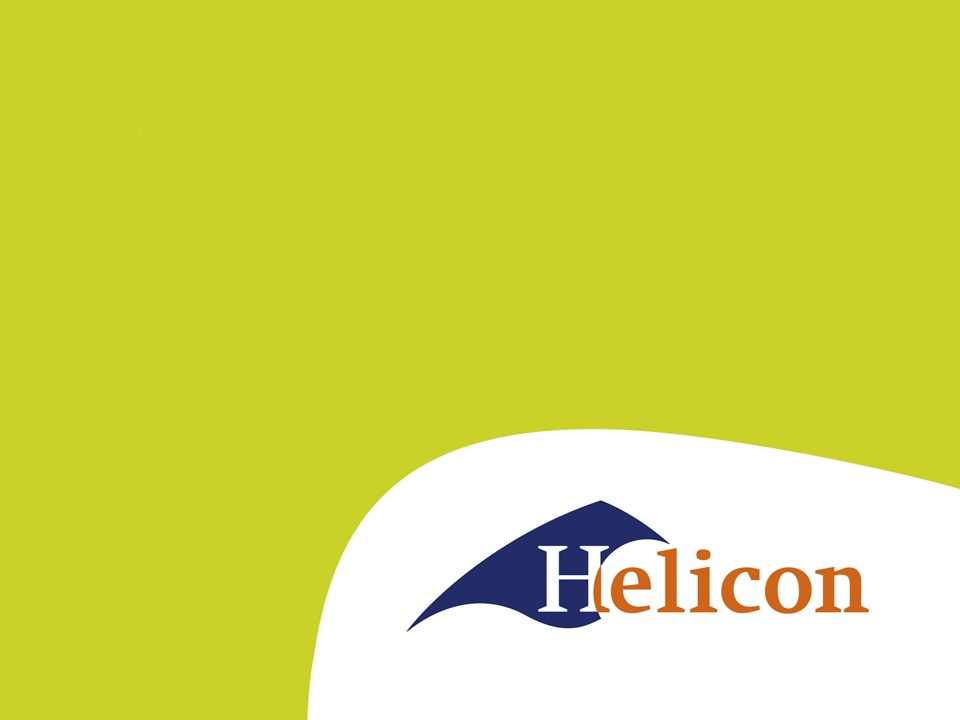 Presentatie Leisure regie
Leerdoel
Aan het eind van deze les kun je:

Het vakgebied leisure regie beschrijven
Aanpak beschrijven om verschillende partijen samen tot een oplossing te laten komen
Benoemen waarom dit binnen de vrijetijdssector van toepassing is
Leisure regie? Wat is dat?
Vakgebied waarbij je het belang van verschillende partijen in kaart brengt en deze verbind.
Bij het organiseren van evenementen is er heel vaak sprake van verschillende belangen.
Buurt, gemeenten, bedrijven, bezoekers, etc.
Stakeholderproces
Planmatig georganiseerde interactie tussen verschillende partijen, met uiteenlopende belangen bij een gemeenschappelijk ervaren complex vraagstuk, met de bedoeling het scheppen van een door alle betrokken partijen gedragen oplossing, in een sfeer van wederzijds respect en vertrouwen.
Wanneer van toepassing?
De wereld verandert en er moet iets nieuws verzonnen worden.
Er komen andere partijen in het spel
Partijen hebben evident tegengestelde posities en belangen.
De partijen blijven elkaar tegenkomen.
De percepties van het probleem lopen sterk uiteen of zijn wazig.
Er moet een doorbraak komen in een stagnerende situatie.
Er zijn machtsmiddelen ingezet zonder het gewenste resultaat.
Het vraagstuk wordt door alle partijen ontkend.
Methode schematisch weergegeven
Verkenning
In kaart brengen van:
Issue
Het gewicht
De urgentie
Betrokkenheid
Mogelijke bereidheid van partijen

Maak een krachtenveldanalyse
Krachtenveldanalyse
Hulpmiddel om in beeld te brengen wat de macht en positie van de verschillende actoren in het speelveld zijn. 
Inschatting maken

Machtsbronnen (rol in besluitvorming, geld, informatie, attentiewaarde in de media etc.)
Stakeholders invloedrijk?
Belangen gelijkgericht of tegengesteld?
Vertrouwensrelatie met de stakeholders?
Positie in netwerken? Relevant of invloedrijk?
Inzet en opstelling van stakeholder? (positief/negatief, zwart-wit, etc. )
Krachtenveldanalyse
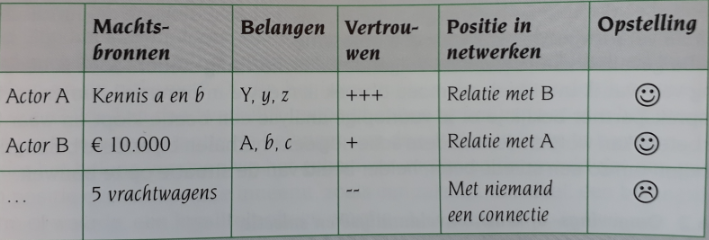 Krachtenveldanalyse
Methode schematisch weergegeven
Kennismaken, spelregels en procesafspraken maken
Als mensen bij elkaar komen en aan de slag gaan met een leisure regie proces zijn belangrijk:
De toon zetten
Het programma
Zitten de juiste mensen aan tafel?
Goede verslaglegging (bijv. mindmap, flipovers, tekening)
Rol als facilitator
Bouwen aan vertrouwen
Open vragen en emoties
Spelregels (samen verantwoordelijk voor proces, vertrouwelijkheid waarborgen, terugkoppeling etc.)
Lastig
Er ontbreken partijen
Een partij stuurt de verkeerde vertegenwoordiger
Iemand roept irritaties op
Sfeer blijft gespannen
Sfeer wordt te ontspannen
Methode schematisch weergegeven
Probleemverkenning: verschillende belangen in kaart brengen
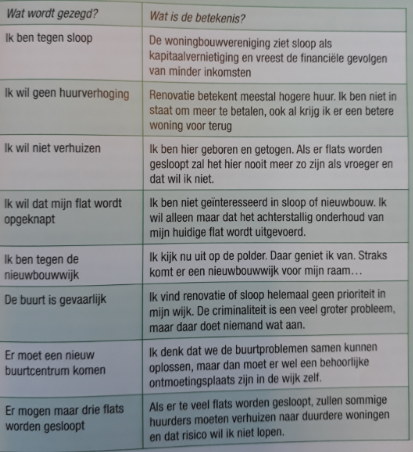 Inventariseren onderwerp
Hoofd van bijzaken scheiden
Uitdiepen van de standpunten
Na de standpunten -> belangen in kaart
Verschillende soorten belangen
Verschil tussen een standpunt en een belang?
Achterhalen vd waarom vraag
Belangen uitwisselen
Bieden meer mogelijkheden dan standpunten. Gelijk belang makkelijker dan ja vs nee.
Belangrijkste belangen bespreken
Belangenmatrix
Compleet beeld?
Methode schematisch weergegeven
Opties voor de oplossingen genereren, criteria bepalen
Creatieve omgeving creëren
Goede werkomgeving creëren
Aan de slag
Beste ideeën kiezen
Zes denkende hoofddeksels van de Bono
Zes denkwijzen, zes gekleurde denkhoeden
Objectief denken: 
Subjectief denken: 
Positief denken:
Negatief denken:
Creatief denken:
Analytisch denken:
Matrix ingevuld volgens de hoeden van de Bono
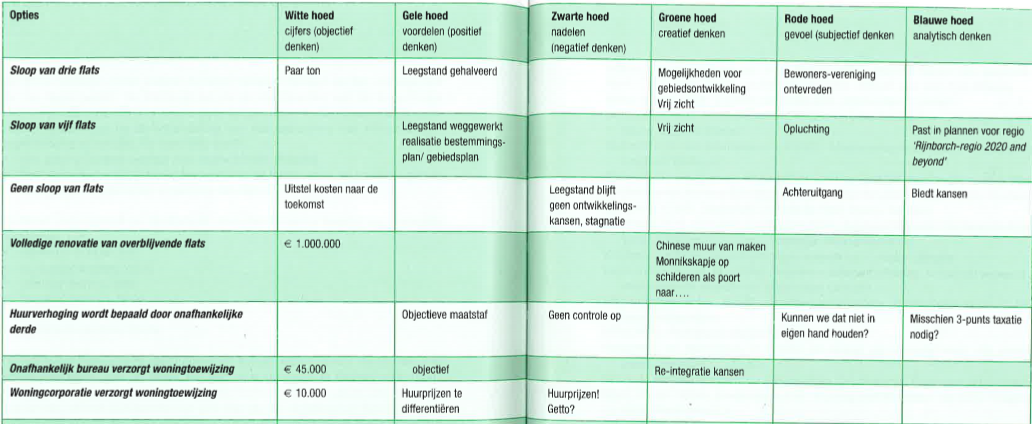 Methode schematisch weergegeven
Resultaten borgen, afspraken maken + nazorg regelen
Partijen stimuleren om concrete afspraken te maken
Handen schudden
Leuke manier mensen koppelen

Hoe zit het met de nazorg?
Mensen nabellen? Mailen?
Evaluatie
Leerdoel
Aan het eind van deze les kun je:

Het vakgebied leisure regie beschrijven
Aanpak beschrijven om verschillende partijen samen tot een oplossing te laten komen
Benoemen waarom dit binnen de vrijetijdssector van toepassing is